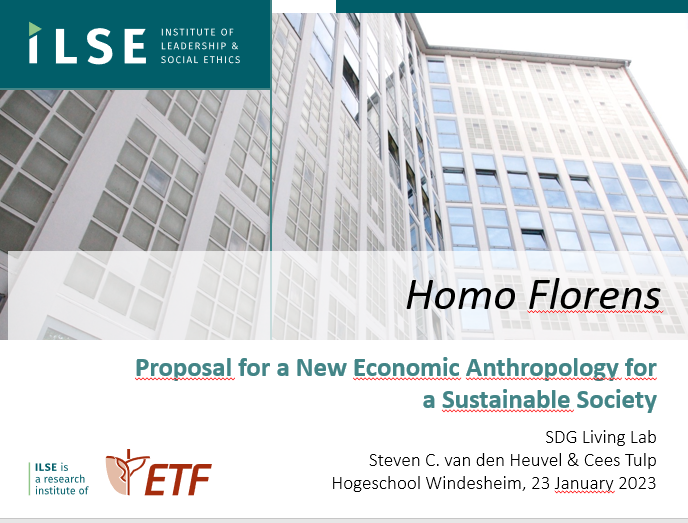 @ Windesheim: 2020 – 2023
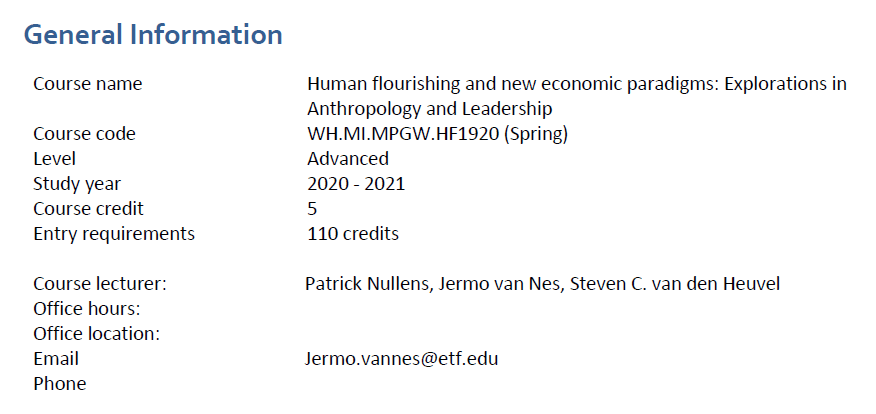 Human Flourishing 5 EC vak in de minor Managing Projects in a Globalised World 2020-202125 studenten
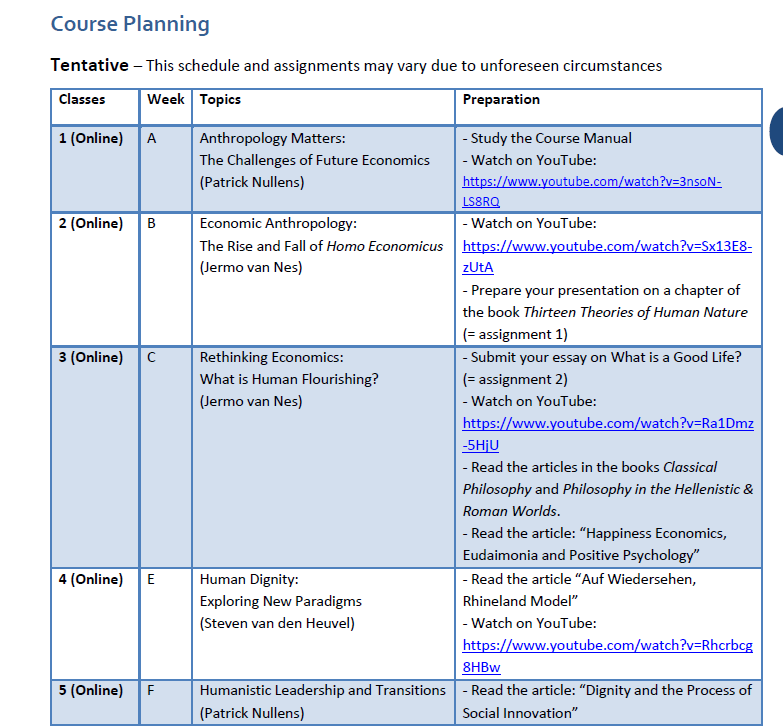 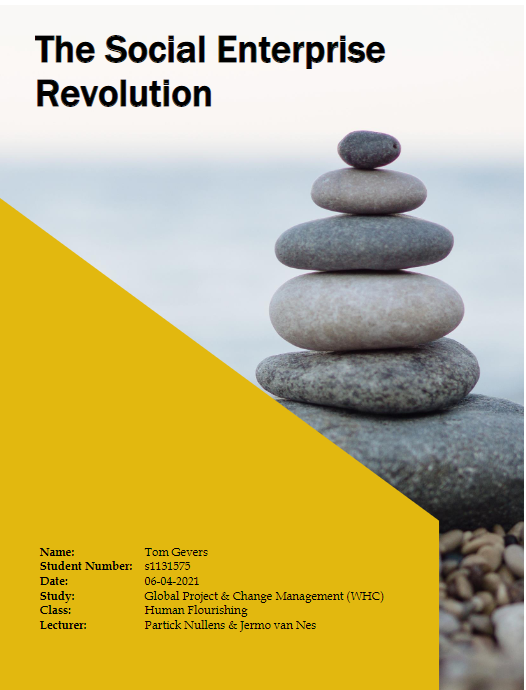 Opbrengsten 5 EC  Human Flourishing
 
Bewustzijn over hoe huidig homo economicus mensbeeld van invloed is op inrichting van onze samenlevingen 
Bredere, meer filosofische kijk op (achtergronden van) economische en duurzaamheidsproblemen 
Leren gebruiken van mensbeelden in de praktijk van project & change management
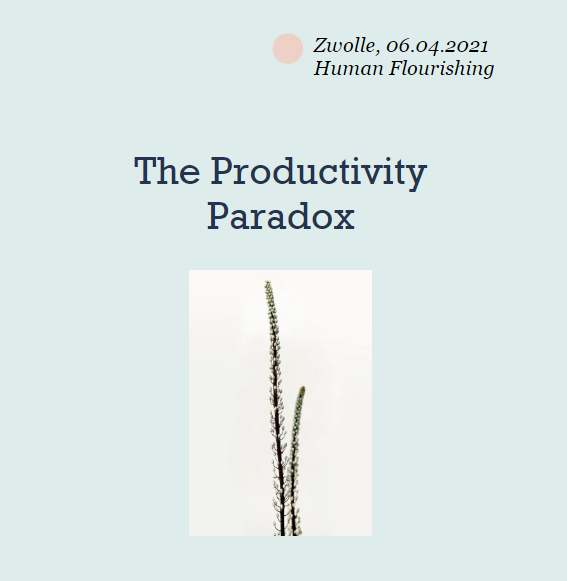 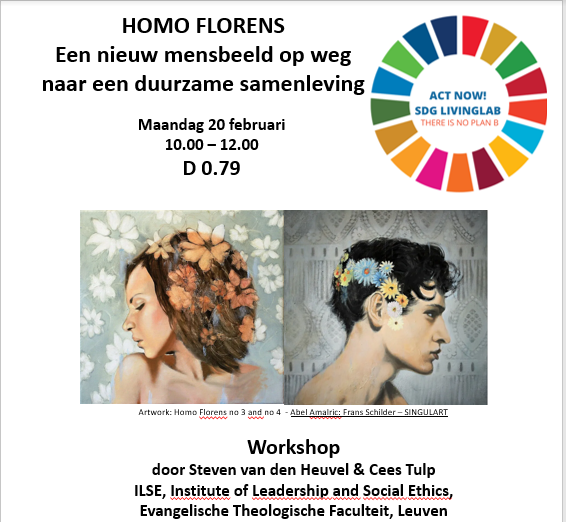 Homo Florens Workshop voor SDG Living Lab/minor Act Now!  2022-202320 deelnemers (studenten en docenten)
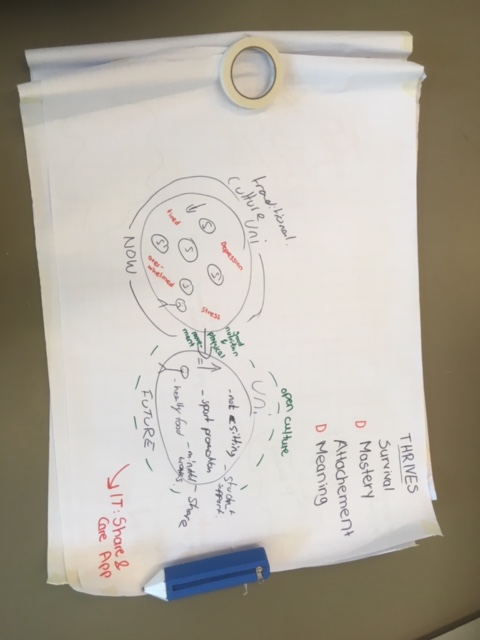 Opbrengsten workshop Homo Florens
 
Op een ander niveau (leren) nadenken over duurzaamheidsuitdagingen
 Vanuit verschillende perspectieven (leren) kijken naar eigen project: four drives (survival, mastery, attachment, meaning)
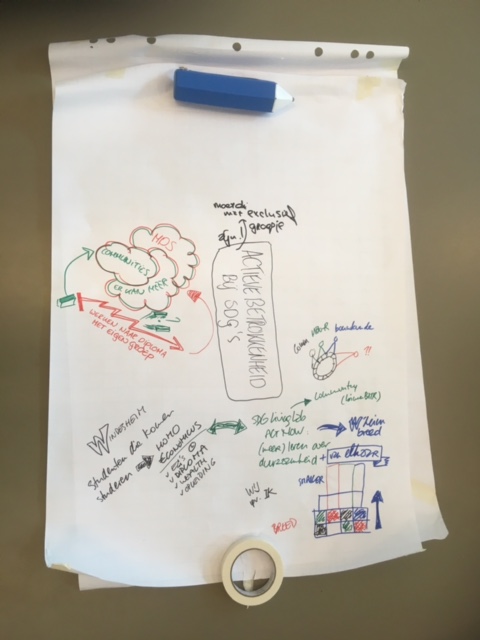 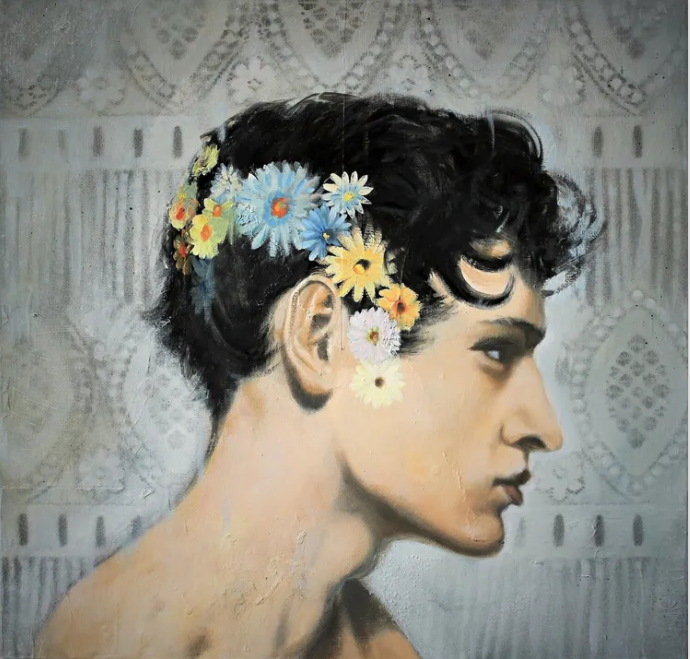 Toekomst Homo Florens op Windesheim 
 
Workshopcyclus in SDG Living Lab 2023-2024
Mogelijk een PPR-module Homo Florens  
Mogelijk workshops Homo Florens op studiedagen in domein Business, Media & Recht